Молодежный клуб «Суворовская гостиная»
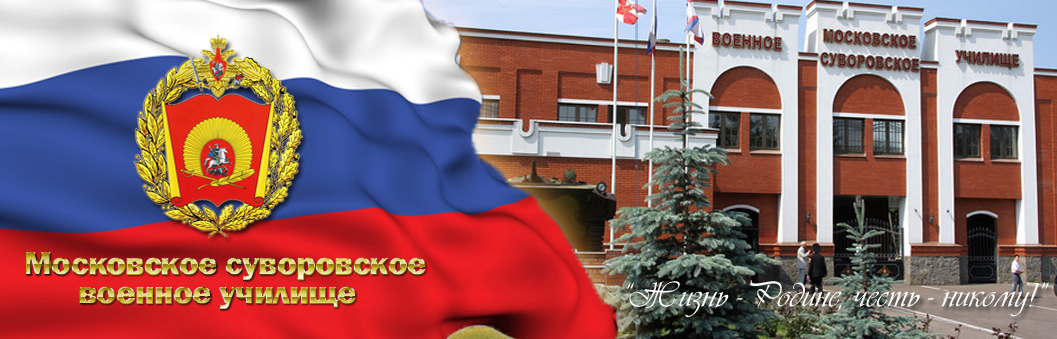 Клуб объединяет усилия педагогов и суворовцев, 
выпускников училища, ученых, специалистов 
социальной и культурной сфер, представителей 
общественных организаций, направленные на 
создание благоприятных условий для развития в 
духе интеллектуальной свободы, гражданской 
ответственности и активности, «ответственного, 
творческого, инициативного, компетентного 
офицера Российской армии»
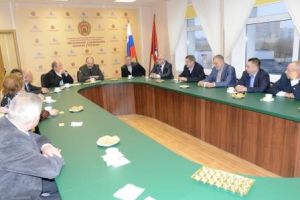 Студенты активно включаются в организацию и 
подготовку мероприятий, взаимодействуют с 
педагогами, участвуют в заседаниях и встречах 
клуба, формируют общественное мнение и 
взаимодействуют с товарищами ,что позволяет 
сформировать у них высокий профессионализм, 
активную жизненную позицию, ответственность 
и творческое начало.
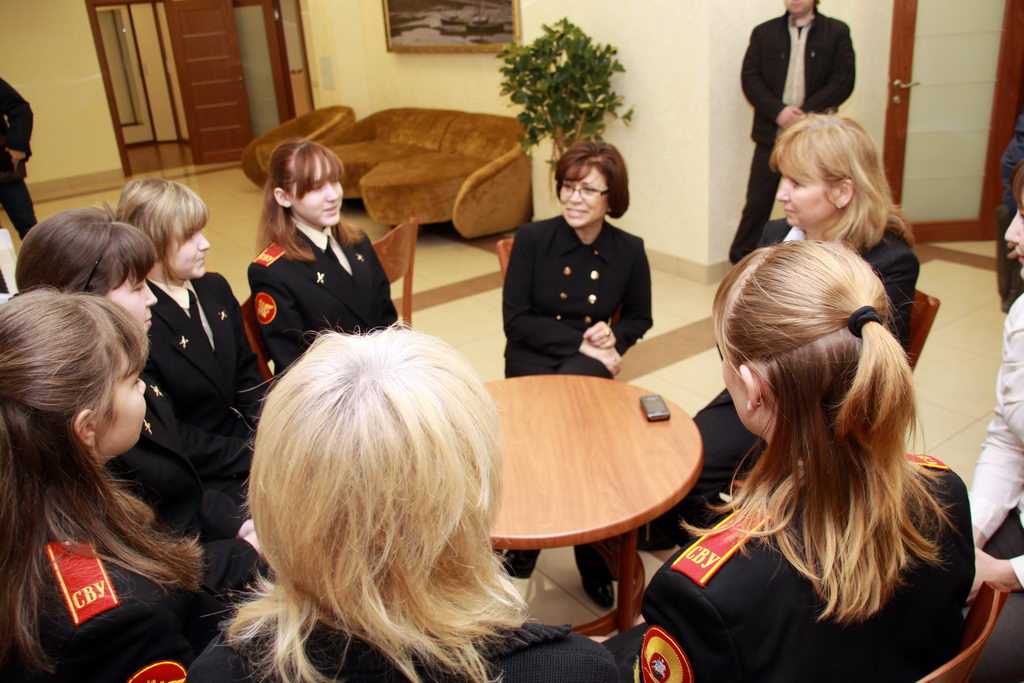 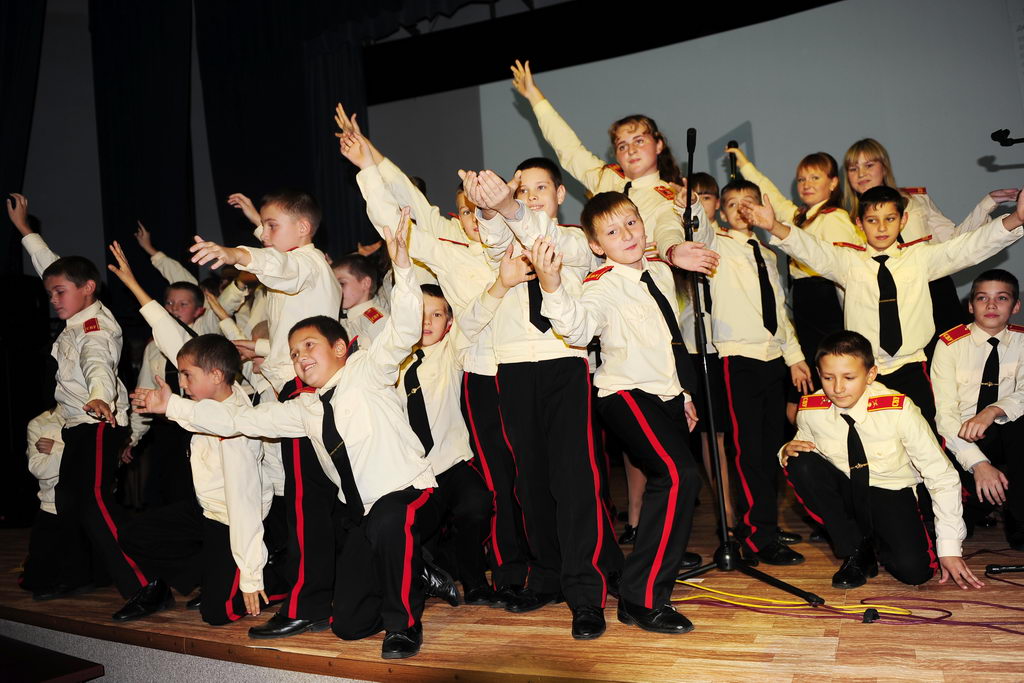 Деятельность Центра предусматривает общение 
с современными высококвалифицированными 
специалистами социальной и культурной сфер 
жизни. 

-формат проведения – «круглый стол»
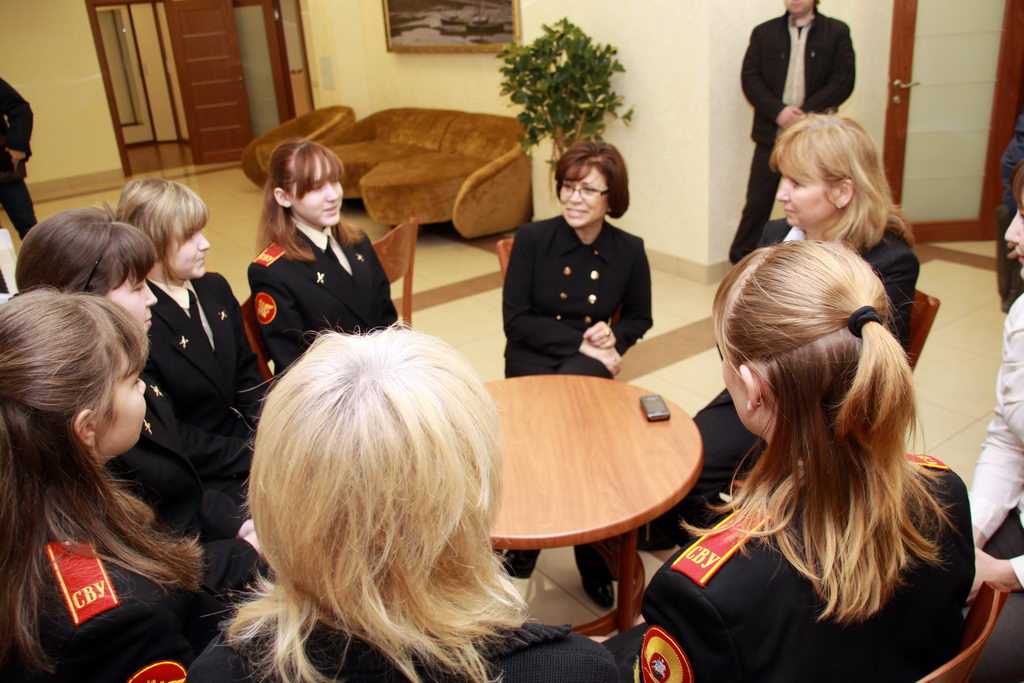 Мероприятия социокультурной направленности:
Мероприятия социокультурной направленности:

« МсСВУ - наш дом», мы проводим встречи с 
выпускниками Московского суворовского 
военного училища.

Мероприятия, связанные с ознакомлением с
национальными и семейными ценностями 
народов различных стран.
Умения, нарабатываемые суворовцами в 
процессе работы в Клубе, формируют ключевые 
качества будущего офицера. Особенно помогают 
в этом мероприятия, встречи и занятия,
развивающие ответственность, толерантность, 
активность и  умение работать в команде.
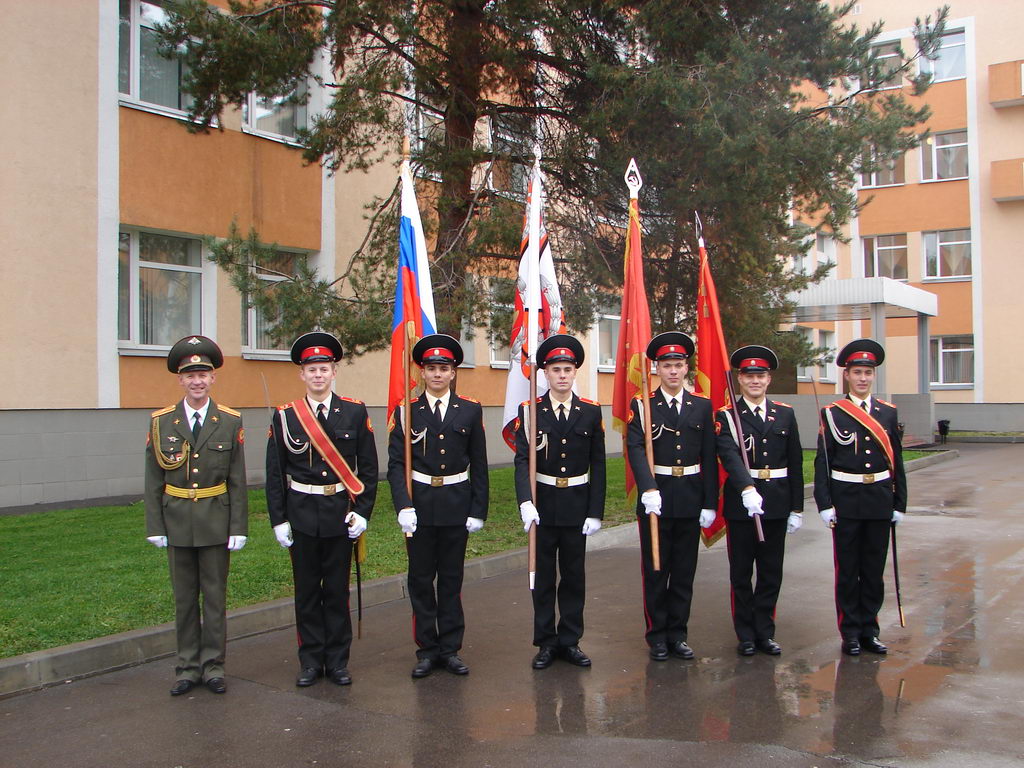 Добро пожаловать в Клуб!
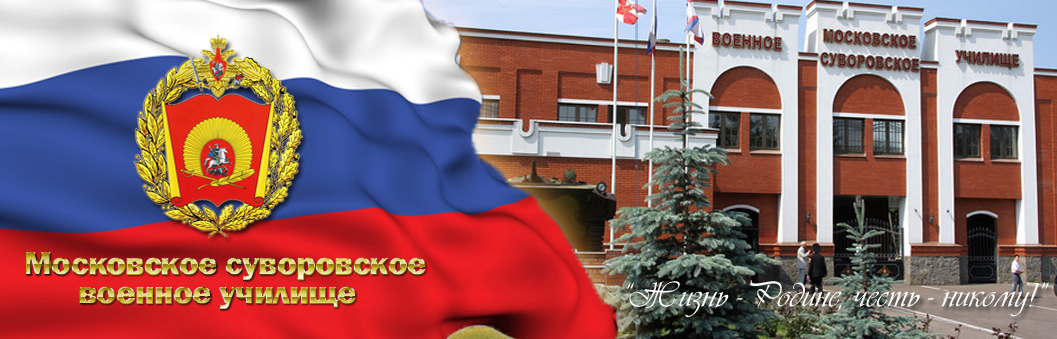